Confined/Enclosed SpacesContinuing EducationFourth Quarter 2017
1
Objectives
Upon completion of this review you should be able to:
Define an enclosed space, a confined space, and a permit required confined space
Explain pre-entry requirements
Explain training requirements
Explain rescue requirements
Explain the role of the, Qualified Person, Attendant, & Entry Supervisor
2
Definitions
A confined space: 
Large enough and configured that you can bodily enter and perform assigned work
Limited or restricted means for entry and exit
Not designed for continuous employee occupancy
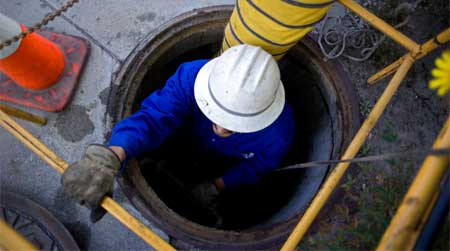 3
Definitions
A non-permit required space is a confined space that: 
Does not or have the potential to contain any hazard capable of causing death or serious physical harm
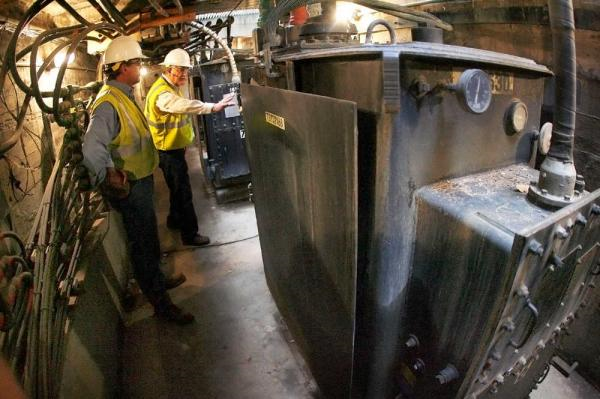 4
Definitions
A permit required space is a confined space that:
Contains or has the potential to contain a hazardous atmosphere
Contains a material that has the potential for engulfing an entrant
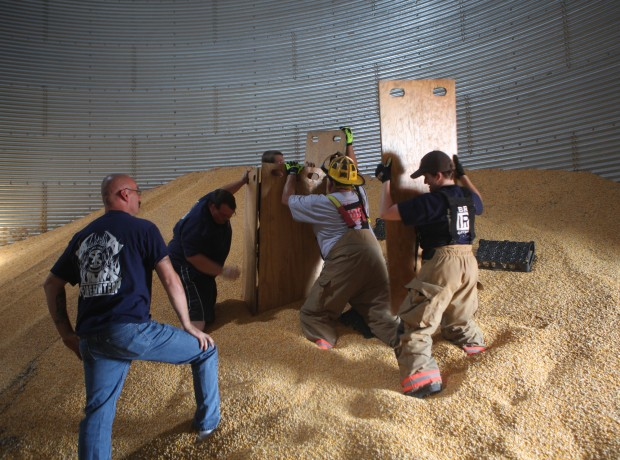 5
Permit Space (Continued)
Has an internal configuration such that an entrant could become trapped or asphyxiated 
By inwardly conveying walls or by a floor which slopes downward and tapers to a smaller cross-section
Contains any other recognized serious safety or health hazard
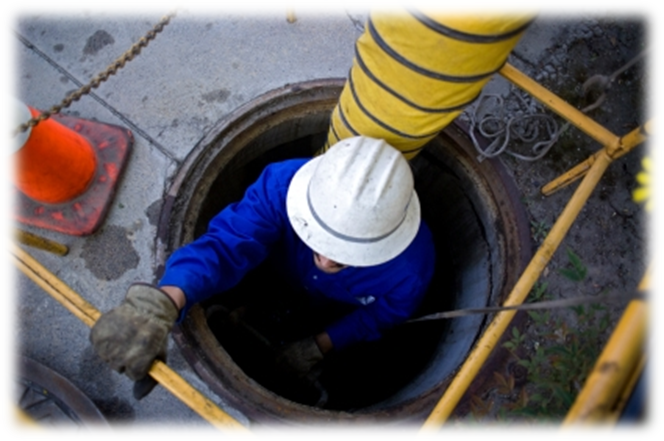 6
Definitions
An enclosed space is a confined space that:
Can be a working space, such as a 
Manhole
Vault
Tunnel
Shaft
7
Enclosed Space (Continued)
Has a limited means of egress or entry
Designed for periodic employee entry under normal operating conditions
Under normal conditions, does not contain a hazardous atmosphere
But may contain a hazardous atmosphere under abnormal conditions
8
Hazardous Atmosphere
An atmosphere that may expose employees to the risk of death, incapacitation, impairment of ability to self-rescue
Flammable Gas
Airborne Dust
Obscured vision
Toxic substance
IDLH
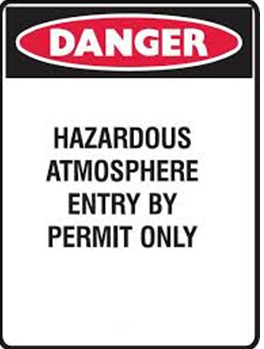 9
Applicable Standards
Enclosed spaces are regulated under both the OSHA Construction and General Industry Standards §1926.953 and §1910.269
Confined Spaces and Permit Required Confined Spaces are regulated under the OSHA General Industry Standard §1910.146
10
Similarity
Pre-Job Briefing
Discussion Topics
Space type
Hazards
Testing
Cover removal
Fall protection
Rescue
Emergency response
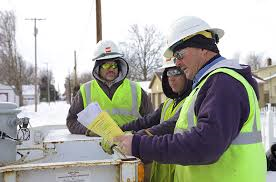 11
Similarity
All employees required to enter or serve as an attendant
Hazards of entry
Entry Procedures
Rescue Procedures
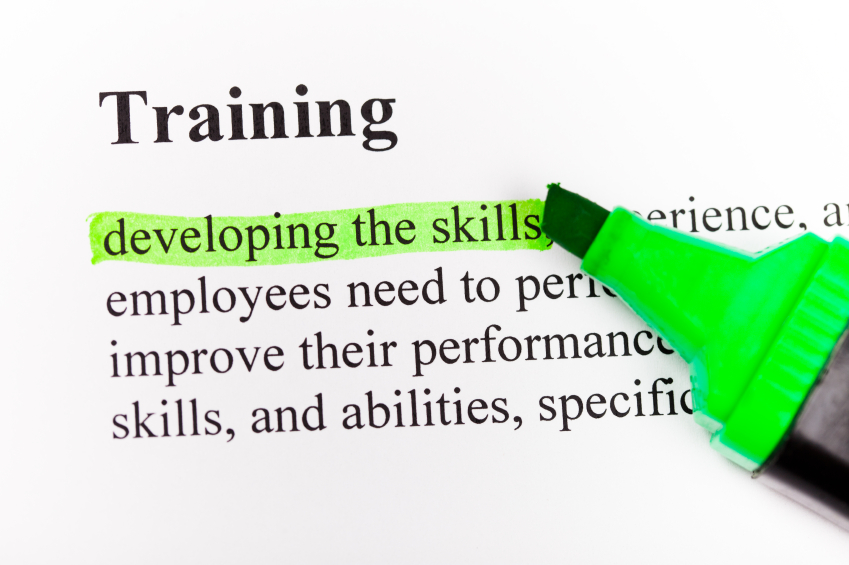 12
Permit Required Confined Spaces
13
Written Program Required
Permit process
Testing
Ventilation
Equipment
Fire
Attendant
Emergency plan
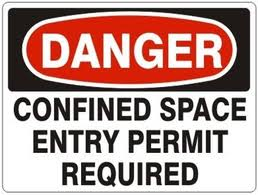 14
Employer Responsibilities
The employer shall verify that the space is safe for entry and that the pre-entry measures have been taken
Through a written certification that contains the:
Date
Location of the space
Signature of the person providing the certification. 
The certification shall be made before entry 
Shall be made available to each employee entering the space or to that employee's authorized representative
15
Entry Supervisor
Responsible for determining if acceptable entry conditions are present when entry is planned
Verifies rescue is available
Authorizes entry & removes unauthorized individuals
Overseeing entry operations and terminating entry as required
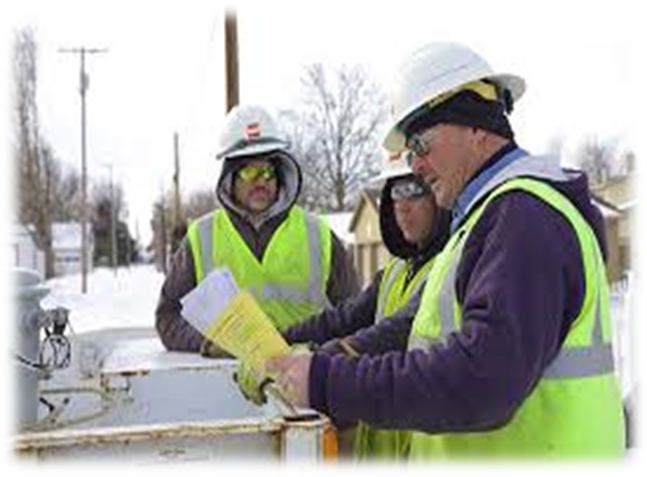 16
Testing
If space fails
Report to Entry Supervisor
Post appropriate warning
Ventilate if appropriate
If space fails while occupied, immediately remove entrants
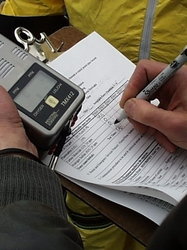 17
Hazards
Oxygen Deficient
Less than19.5%
Oxygen Enriched
Greater than 23.5%
Flammability
Upper Flammable Limit
Toxic Contaminants
Hydrogen Sulfide, Carbon Monoxide
Physical Hazards
Cave-in, Falls, Electrical
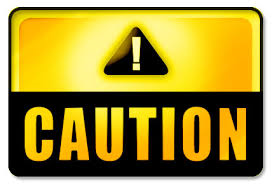 18
Ventilation
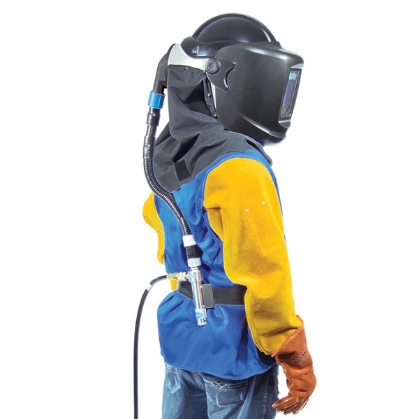 When sufficient ventilation cannot be obtained without blocking the means of egress
Employees inside are protected by air line respirators
19
Lighting
Lighting equipment must enable employees to see well enough to work safely and to exit the space quickly in an emergency
Meets requirements for hazardous atmospheres where necessary
12 volt in wet and/or other conductive locations, or GFCI
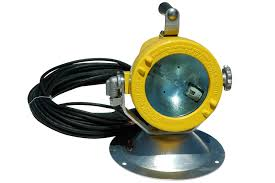 20
Welding & Cutting
Do not take cylinders containing oxygen, acetylene, or other fuel gas into confined spaces
Remove hoses immediately when disconnected
Positively shut off gas supply if the torch is not in use or left unattended
Remove torch and hose from the space
Shift Change
Overnight
21
21
[Speaker Notes: .]
Flammable Liquids
Stored in approved container
Quantity necessary for single shift
Properly rated fire extinguisher immediately available
Post a fire watch after welding, burning, heating
No smoking is permitted in space
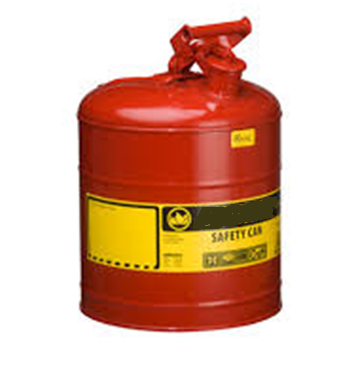 22
Attendant
Is Trained in and Knows:
The hazards that may be faced during entry
Signs and symptoms of overexposure
Procedures for summoning rescue or other emergency services
Proper use of equipment used for communication, if necessary
Performance of non-entry rescue
Maintain an accurate count of entrants
Remain outside of the PRCS unless relieved of attendant duties
Monitors activities inside space
Performs NO OTHER duties that may interfere with attendant duties
23
Emergency Plan
Emergency plan will specify:
Who to notify 
How to summon other assistance
The emergency equipment on hand
Procedure for extraction without the attendant(s) entering space
First aid and CPR
24
Enclosed Spaces
25
Employer Responsibilities
The employer shall ensure the use of safe work practices for entry into, and work in, enclosed spaces 
And for rescue of employees from such spaces
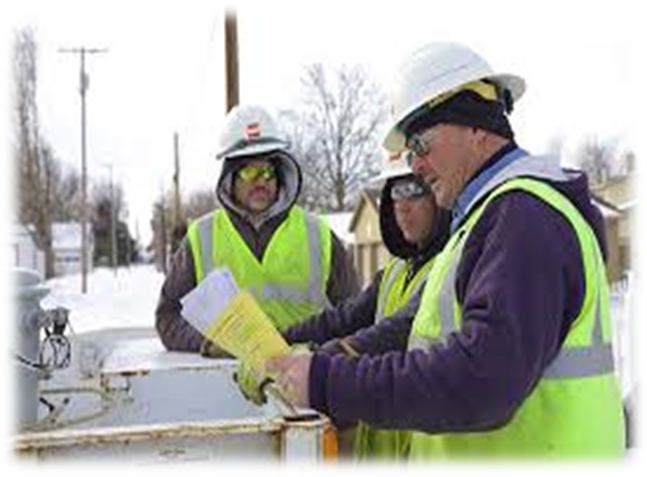 26
Attendant
All employees required to enter or serve as an attendant
Hazards of enclosed space entry
Entry Procedures
Rescue Procedures
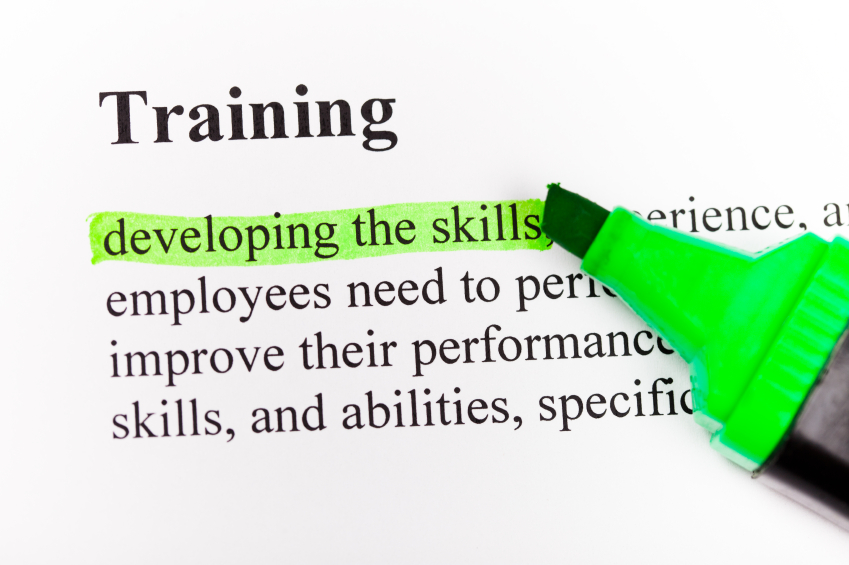 27
Enclosed Space Testing
Before entry
Periodic sampling during work
Test after breaks and when conditions change
Continuously monitor for oxygen deficiency during welding or cutting
28
Open Flames
If open flames are used in enclosed spaces
A test for flammable gases and vapors shall be made immediately before the open flame device is used
At least once per hour while the device is used in the space
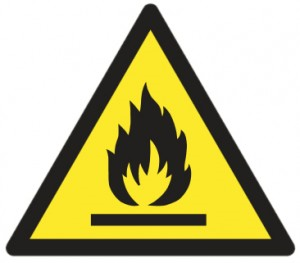 29
Enclosed Space Ventilation
If continuous forced-air ventilation is used
Shall begin before entry is made
Maintained long enough that a safe atmosphere exists before employees are allowed to enter
The forced-air ventilation shall be so directed 
Ventilate the immediate area where employees are present within the enclosed space
Continue until all employees leave the enclosed space
30
Review
What similar features do enclosed space and a confined space share?  
Name some of the physical hazards one may encounter in a confined or enclosed space.
Flammable liquids must be stored in an _________  _______.
Prior to removing a manhole cover one must check to see if the cover is _____________.
The employer must verify that, prior to entering a confined/enclosed space that __________ is available.
31
[Speaker Notes: 1.  Limited means of access/egress, May be entered, Not designed for continuous occupancy

2.  Cave-in, Falls, Electrical, Entrapment

Approved Containers

Hot

Rescue















Yes.  While work is being performed in the enclosed space, the attendant is not precluded from performing other duties outside the enclosed space if these duties do not distract the attendant from monitoring employees within the space or ensuring that it is safe for employees to enter and exit the space.]